CMSC201 Computer Science I for MajorsLecture 17 – Recursion (cont)
Last Class We Covered
Recursion
Recursion
Recursion
Stacks
Parts of a recursive function:
Base case
Recursive case
2
Any Questions from Last Time?
3
Today’s Objectives
To gain a more solid understanding of recursion
To explore what goes on “behind the scenes”
To examine individual examples of recursion
Fibonacci Sequence
To better understand when it is best to use recursion, and when it is best to use iteration
4
Review of Recursion
5
What is Recursion?
Solving a problem using recursion means the solution depends on solutions to smaller instances of the same problem

In other words, to define a function or calculate a number by the repeated application of an algorithm
6
Recursive Procedures
When creating a recursive procedure, there are a few things we want to keep in mind:
We need to break the problem into smaller pieces of itself
We need to define a “base case” to stop at
The smaller problems we break down into need to eventually reach the base case
7
“Cases” in Recursion
A recursive function must have two things:

At least one base case
When a result is returned (or the function ends)
“When to stop”
At least one recursive case
When the function is called again with new inputs
“When to go (again)”
8
Code Tracing: Recursion
9
Stacks and Tracing
Stacks will help us track what we are doing when tracing through recursive code

Remember, stacks are LIFO data structures
Last In, First Out

We’ll be doing a recursive trace of the summation function
10
Summation Funcion
The addition of a sequence of numbers
The summation of a number is that number plus all of the numbers less than it (down to 0)
Summation of 5: 	 5 + 4 + 3 + 2 + 1 + 0
Summation of 6: 6 + 5 + 4 + 3 + 2 + 1 + 0
What does a recursive implementation look like?  What’s the base case?  Recursive case?
11
Summation Function
def summ(num):
	if num == 0:
		 return 0
	else:
	  return num + summ(num-1)
Base case:
Don’t want to go below 0
Summation of 0 is 0
Recursive case and call:
Otherwise, summation is num + summation(num-1)
12
main()
def main():
  summ(4)
def summ(num):
	if num == 0:
		 return 0
	else:
	  return num + summ(num-1)
13
main()
def main():
  summ(4)
def summ(num):
	if num == 0:
		 return 0
	else:
	  return num + summ(num-1)
main()
14
main()
def main():
  summ(4)
num = 4
def summ(num):
	if num == 0:
		 return 0
	else:
	  return num + summ(num-1)
num:  4
summ(4)
main()
15
main()
def main():
  summ(4)
This is a local variable.  Each time the summ() function is called, the new instance gets its own unique local variables.
num = 4
def summ(num):
	if num == 0:
		 return 0
	else:
	  return num + summ(num-1)
num:  4
summ(4)
main()
16
main()
def main():
  summ(4)
num = 4
def summ(num):
	if num == 0:
		 return 0
	else:
	  return num + summ(num-1)
num:  4
num:  3
num = 3
def summ(num):
	if num == 0:
		 return 0
	else:
	  return num + summ(num-1)
summ(3)
summ(4)
main()
17
def summ(num):
	if num == 0:
		 return 0
	else:
	  return num + summ(num-1)
main()
def main():
  summ(4)
num = 2
num = 4
def summ(num):
	if num == 0:
		 return 0
	else:
	  return num + summ(num-1)
num:  4
num:  3
num:  2
summ(2)
num = 3
def summ(num):
	if num == 0:
		 return 0
	else:
	  return num + summ(num-1)
summ(3)
summ(4)
main()
18
def summ(num):
	if num == 0:
		 return 0
	else:
	  return num + summ(num-1)
main()
def main():
  summ(4)
num = 2
num = 4
num = 1
def summ(num):
	if num == 0:
		 return 0
	else:
	  return num + summ(num-1)
def summ(num):
	if num == 0:
		 return 0
	else:
	  return num +    summ(num-1)
summ(1)
num:  4
num:  3
num:  2
num:  1
summ(2)
num = 3
def summ(num):
	if num == 0:
		 return 0
	else:
	  return num + summ(num-1)
summ(3)
summ(4)
main()
19
def summ(num):
	if num == 0:
		 return 0
	else:
	  return num + summ(num-1)
main()
def main():
  summ(4)
num = 2
num = 4
num = 1
def summ(num):
	if num == 0:
		 return 0
	else:
	  return num + summ(num-1)
def summ(num):
	if num == 0:
		 return 0
	else:
	  return num +    summ(num-1)
summ(0)
summ(1)
num:  4
num:  3
num:  2
num:  1
num:  0
summ(2)
num = 3
def summ(num):
	if num == 0:
		 return 0
	else:
	  return num + summ(num-1)
summ(3)
num = 0
summ(4)
def summ(num):
	if num == 0:
		 return 0
	else:
	  return num +    summ(num-1)
main()
20
def summ(num):
	if num == 0:
		 return 0
	else:
	  return num + summ(num-1)
main()
def main():
  summ(4)
num = 2
num = 4
num = 1
def summ(num):
	if num == 0:
		 return 0
	else:
	  return num + summ(num-1)
def summ(num):
	if num == 0:
		 return 0
	else:
	  return num +    summ(num-1)
summ(0)
summ(1)
num:  4
num:  3
num:  2
num:  1
num:  0
summ(2)
num = 3
def summ(num):
	if num == 0:
		 return 0
	else:
	  return num + summ(num-1)
summ(3)
num = 0
summ(4)
def summ(num):
	if num == 0:
		 return 0
	else:
	  return num +    summ(num-1)
main()
21
def summ(num):
	if num == 0:
		 return 0
	else:
	  return num + summ(num-1)
main()
def main():
  summ(4)
num = 2
num = 4
num = 1
def summ(num):
	if num == 0:
		 return 0
	else:
	  return num + summ(num-1)
def summ(num):
	if num == 0:
		 return 0
	else:
	  return num +    summ(num-1)
summ(0)
POP!
summ(1)
num:  4
num:  3
num:  2
num:  1
num:  0
summ(2)
num = 3
def summ(num):
	if num == 0:
		 return 0
	else:
	  return num + summ(num-1)
return 0
summ(3)
num = 0
summ(4)
def summ(num):
	if num == 0:
		 return 0
	else:
	  return num +    summ(num-1)
main()
return 0
22
def summ(num):
	if num == 0:
		 return 0
	else:
	  return num + summ(num-1)
main()
def main():
  summ(4)
num = 2
num = 4
num = 1
def summ(num):
	if num == 0:
		 return 0
	else:
	  return num + summ(num-1)
return 1
def summ(num):
	if num == 0:
		 return 0
	else:
	  return num +    summ(num-1)
POP!
summ(1)
POP!
num:  4
num:  3
num:  2
num:  1
summ(2)
num = 3
def summ(num):
	if num == 0:
		 return 0
	else:
	  return num + summ(num-1)
summ(3)
summ(4)
main()
return 1 + 0 (= 1)
23
def summ(num):
	if num == 0:
		 return 0
	else:
	  return num + summ(num-1)
main()
def main():
  summ(4)
num = 2
num = 4
def summ(num):
	if num == 0:
		 return 0
	else:
	  return num + summ(num-1)
POP!
POP!
num:  4
num:  3
num:  2
return 3
summ(2)
POP!
num = 3
def summ(num):
	if num == 0:
		 return 0
	else:
	  return num + summ(num-1)
summ(3)
summ(4)
main()
return 2 + 1 (= 3)
24
main()
def main():
  summ(4)
num = 4
def summ(num):
	if num == 0:
		 return 0
	else:
	  return num + summ(num-1)
POP!
POP!
num:  4
num:  3
POP!
num = 3
def summ(num):
	if num == 0:
		 return 0
	else:
	  return num + summ(num-1)
return 6
summ(3)
POP!
summ(4)
main()
return 3 + 3 (= 6)
25
main()
def main():
  summ(4)
num = 4
return 10
def summ(num):
	if num == 0:
		 return 0
	else:
	  return num + summ(num-1)
POP!
POP!
num:  4
POP!
POP!
summ(4)
POP!
main()
return 4 + 6 (=10)
26
main()
return None
def main():
  summ(4)
POP!
POP!
POP!
POP!
POP!
main()
POP!
return None
27
POP!
POP!
The stack is empty!
POP!
POP!
POP!
POP!
return control
28
Returning and Recursion
29
Returning Values
If your goal is to return a final value
Every recursive call must return a value
You must be able to pass it “back up” to main()
In most cases, the base case should return as well

Remember to pay attention to what happens at the “end” of a function
30
def summ(num):
	if num == 0:
		 return 0
	else:
	  num + summ(num-1)
main()
def main():
  summ(4)
num = 2
num = 4
num = 1
def summ(num):
	if num == 0:
		 return 0
	else:
	  num + summ(num-1)
def summ(num):
	if num == 0:
		 return 0
	else:
	  num + summ(num-1)
summ(0)
summ(1)
num:  4
num:  3
num:  2
num:  1
num:  0
num = 3
summ(2)
def summ(num):
	if num == 0:
		 return 0
	else:
	  num + summ(num-1)
summ(3)
num = 0
summ(4)
def summ(num):
	if num == 0:
		 return 0
	else:
	  num + summ(num-1)
main()
Does this work?  What’s wrong?
Recursion vs Iteration
32
Recursion and Iteration
Both are important
All modern programming languages support them
Some problems are easy to solve when using one and difficult to solve if using the other

How do you decide which to use?
33
Use Iteration When…
Speed and efficiency is an issue
Iteration doesn’t push things onto the stack
Can’t “run out” of room like recursion does

The problem is an obvious fit for iteration
Processing every element of a list (or a 2D list)
34
Use Recursion When…
Speed is not an issue
The data being processed is recursive
A hierarchical data structure

A recursive algorithm is obvious
(Will happen with time, as you gain experience)
Clarity and simplicity of code is important
35
Recursion Practice
36
Fibonacci Sequences
37
Fibonacci Sequence
Number series
Starts with 0 and 1

Next number is found by adding the previous two numbers together
Pattern is repeated over and over (and over…)
38
Fibonacci Sequence
Starts with 0, 1, 1
Next number is …?
0
1
1
2
3
5
8
13
21
34
55
89
144
233
377
610
987
…
39
Time for…
LIVECODING!!!
40
Recursively Implement Fibonacci
The formula for a position in the sequence:
fib(p) = fib(p-1) + fib(p-2)

What is our base case?
What is our recursive case?
41
Non-Recursive exp()
How do we create an exponentiation without using the exponentiation operator?
Given number and power, we can use code like this:

ans   = 1
count = 1
while count <= power:
    ans *= number
    count += 1
Transform this into a recursive function
42
Recursive Answer
def recExp(number, power):
    # BASE CASE
    if power == 0:
        return 1
    # RECURSIVE CASE
    else:
        return number * \
            recExp(number, power - 1)

There are other correct answers; this is just one
43
Daily CS History
Margaret Hamilton
Created software for space flight!
Apollo 8
First to leave orbit
Apollo 11
Moon landing
Invented the term “software engineering”
Her daughter got to play with space flight simulators!
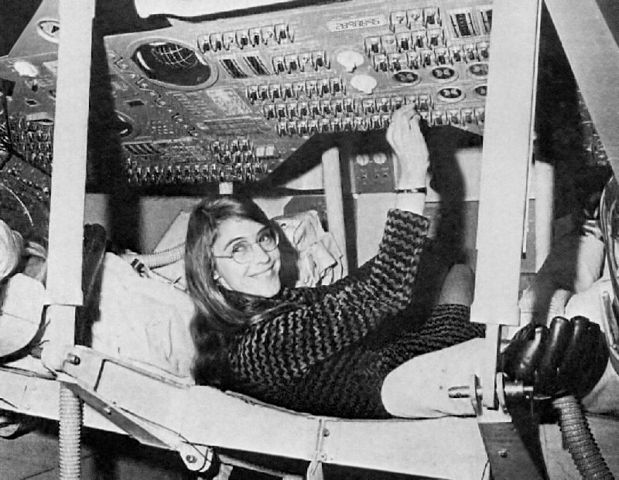 44
Announcements
Project 2 is out on Blackboard now
Design is due by Friday (Apr 13th) at 8:59:59 PM
Project is due by Friday (Apr 20th) at 8:59:59 PM

Final exam is when?
Friday, May 18th from 6 to 8 PM
If you can’t take the exam at that time, you need to let Dr. Gibson know via email NOW, not later
45
Image Sources
Margaret Hamilton
https://en.wikipedia.org/wiki/File:Margaret_Hamilton_in_action.jpg
46